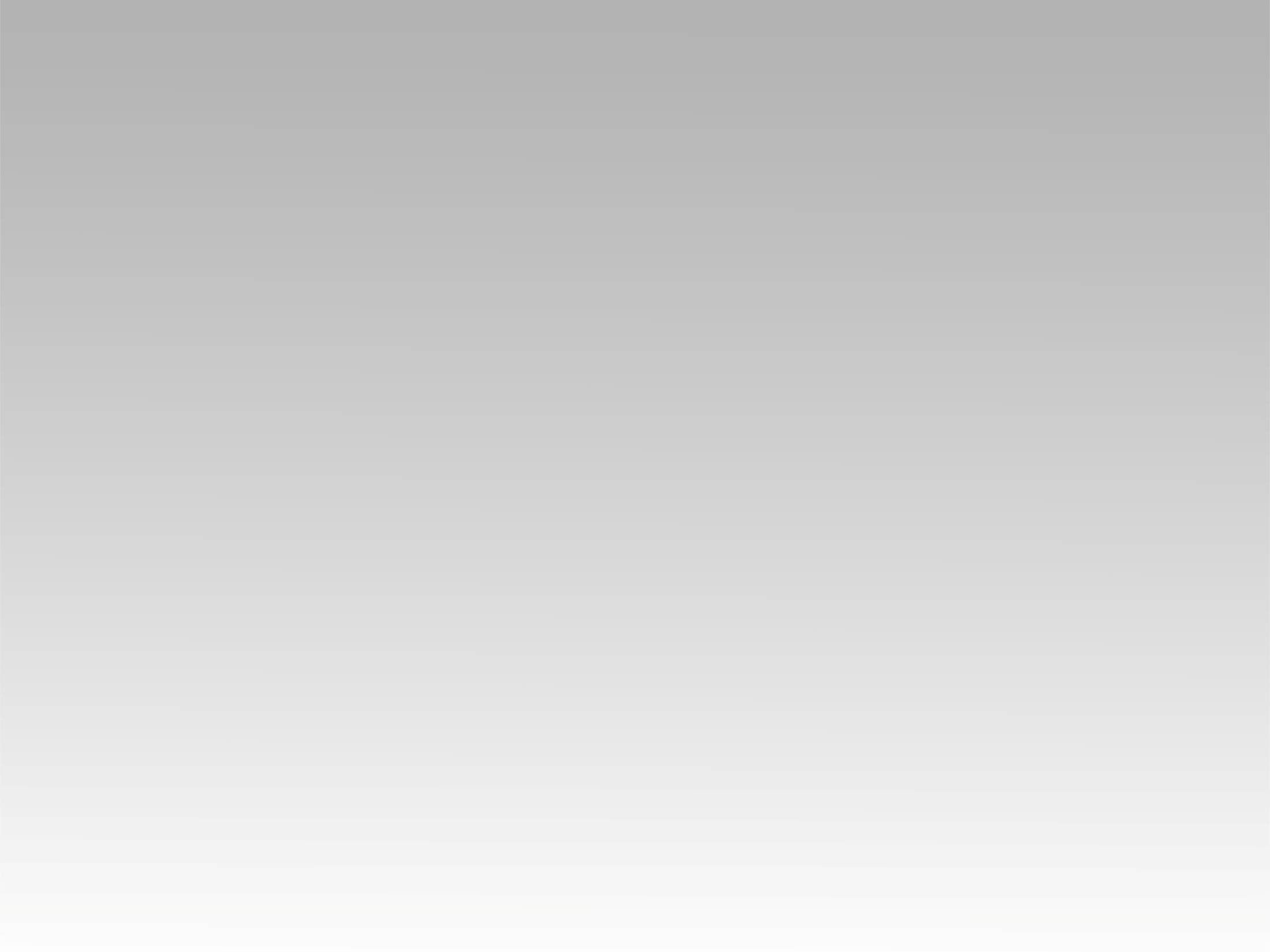 تـرنيــمة
لندخلن لمحضر الملك
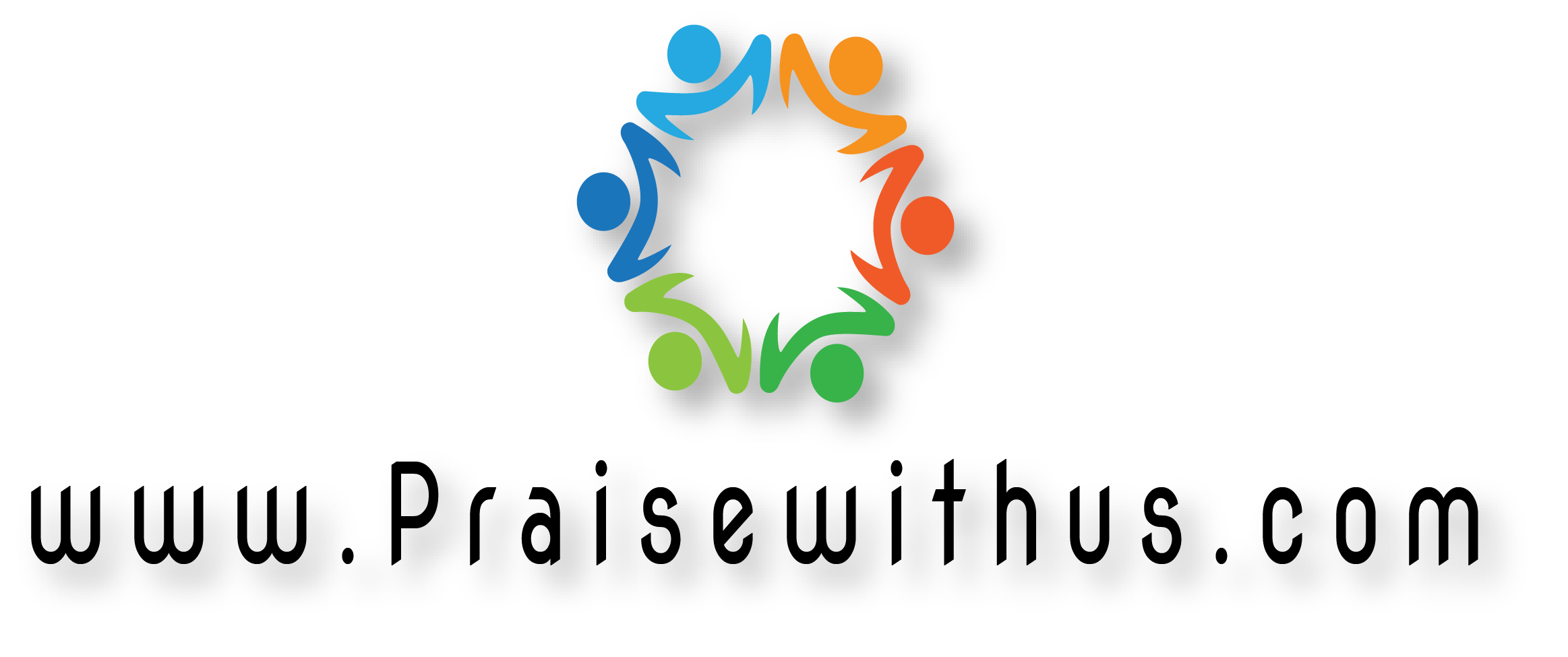 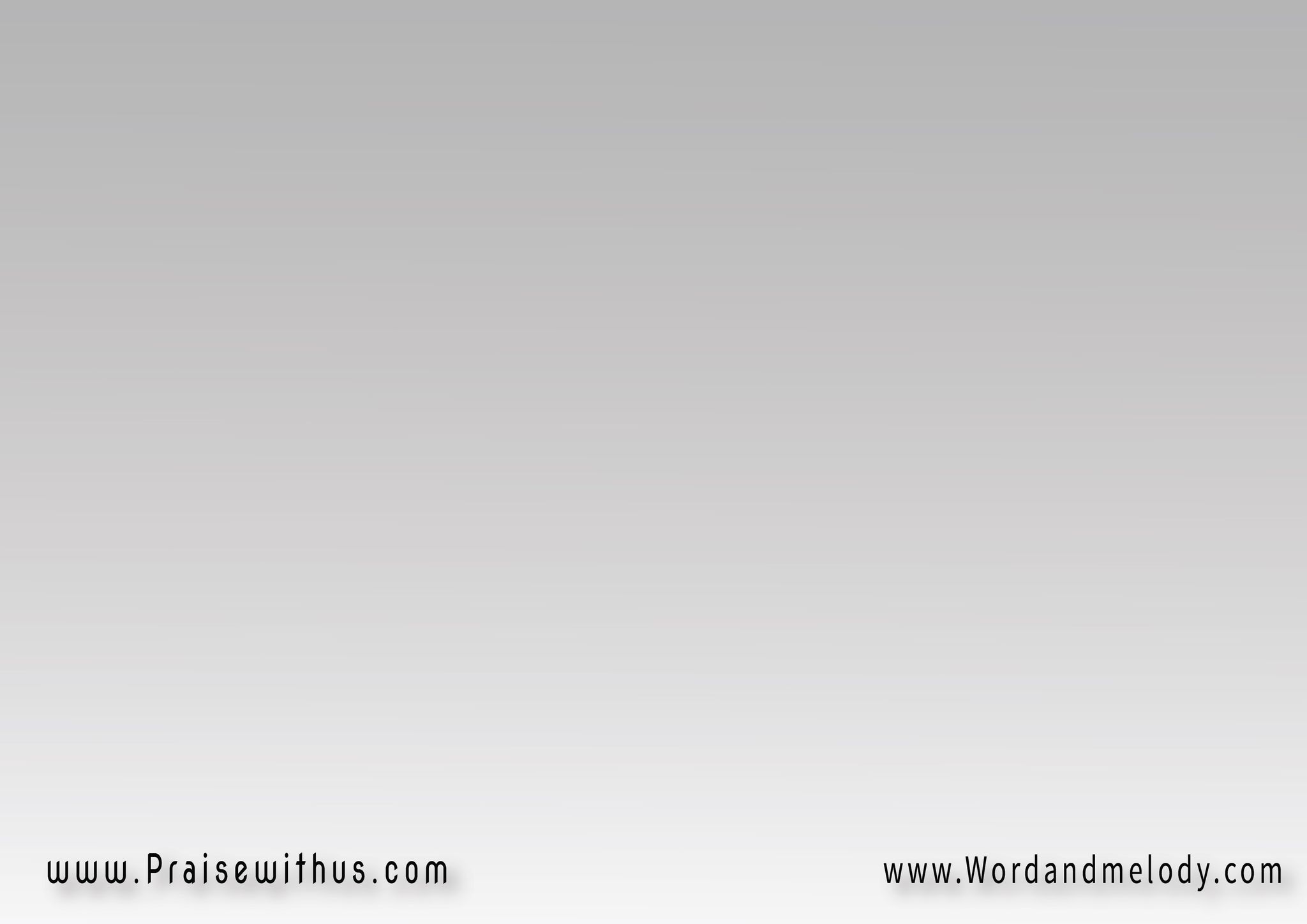 لِنَدخُلَنَّ لِمَحضَرِ المَلِك
وَنَسجُدَنَّ أمَامَهُلِنَدخُلَنَّ لِمَحضَرِ المَلِك
وَنَرفَعَنَّ اِسمَـهُ
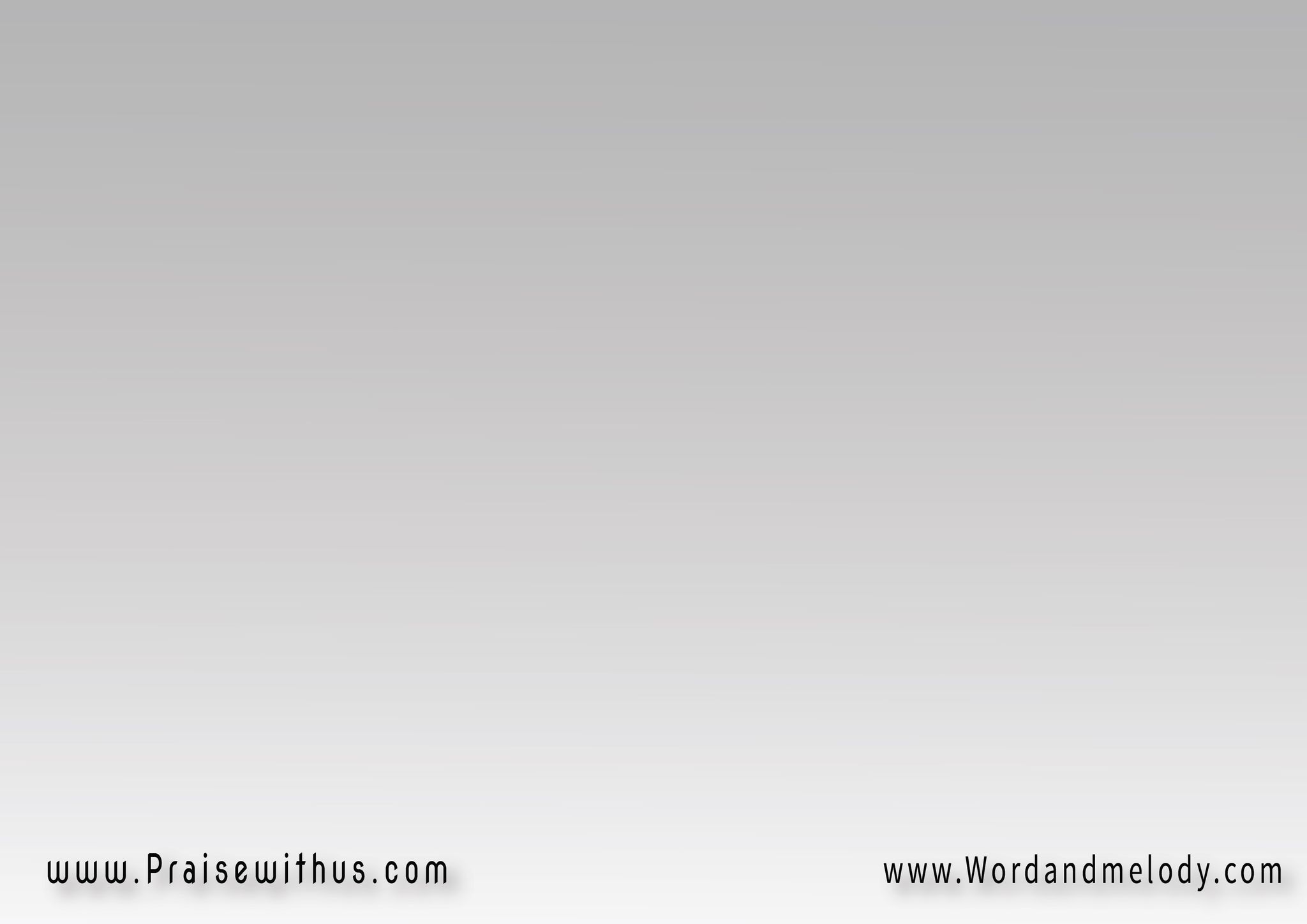 برُوحِــــــهِ سَيُغَيِّرُنـــا
نَصيرُ مِثلَــــهُلِنَدخُلَنَّ لِمَحضَرِ المَلِك
وَنَرفَعَنَّ اِسمَهُ
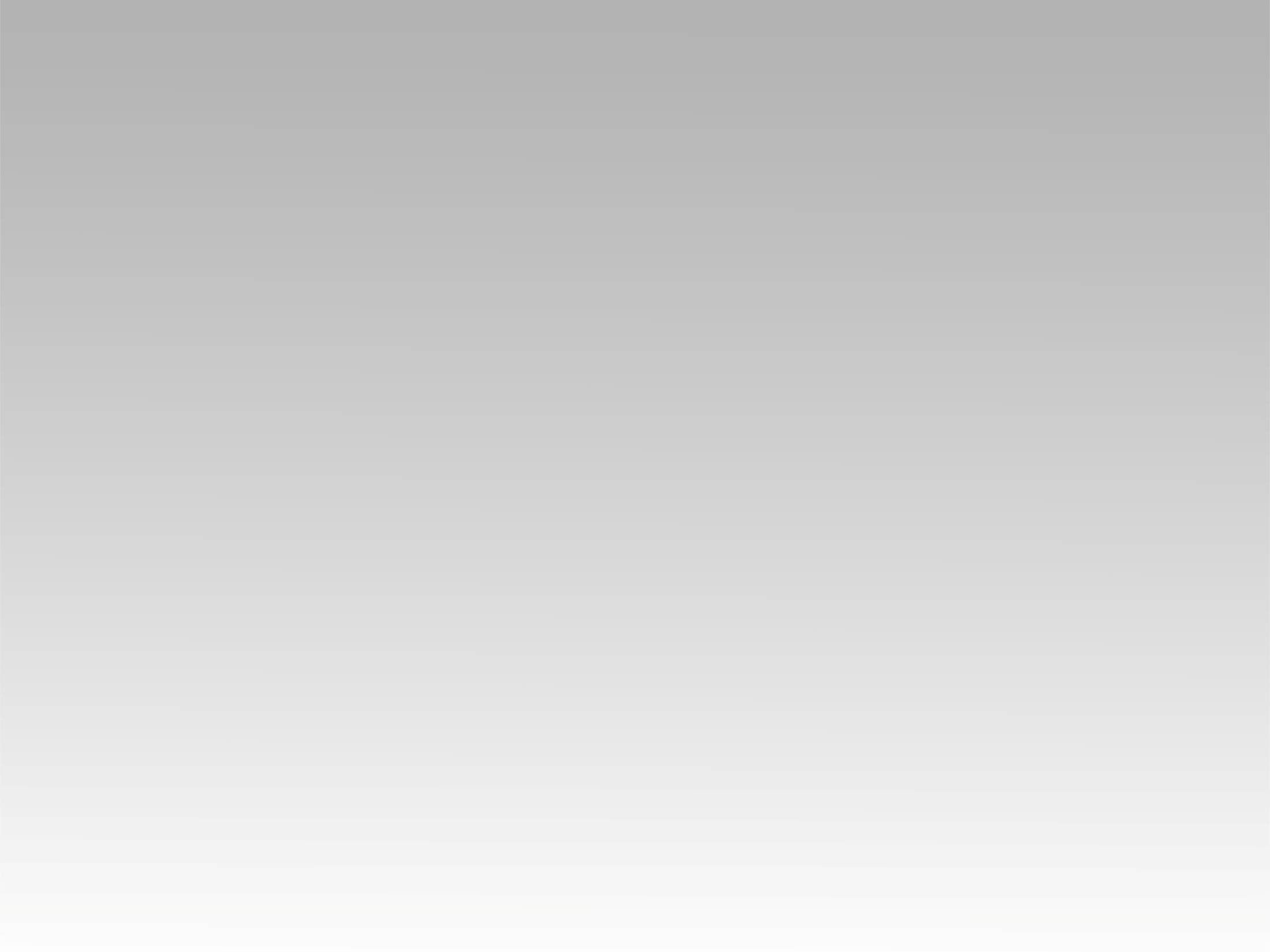 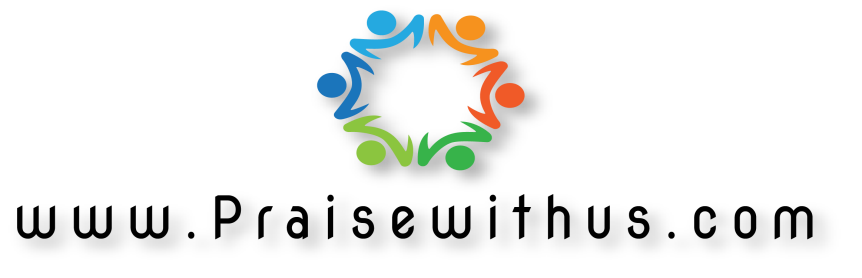